1
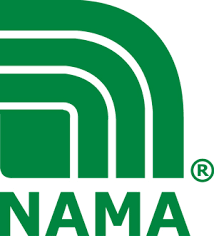 Why NAMA?


Your name, Your NAMA Role
Date, 2022
Agenda
X
X
X
3
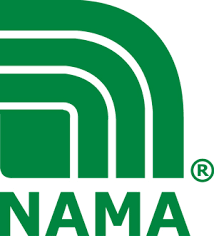 MY PERSONAL
NAMA JOURNEY
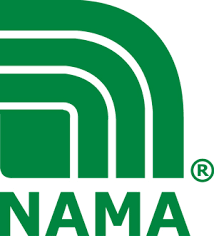 Your Name Here (add photos to help visualize too)
5
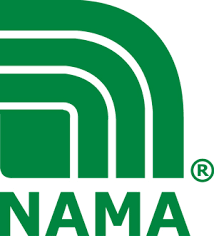 ABOUT NAMA
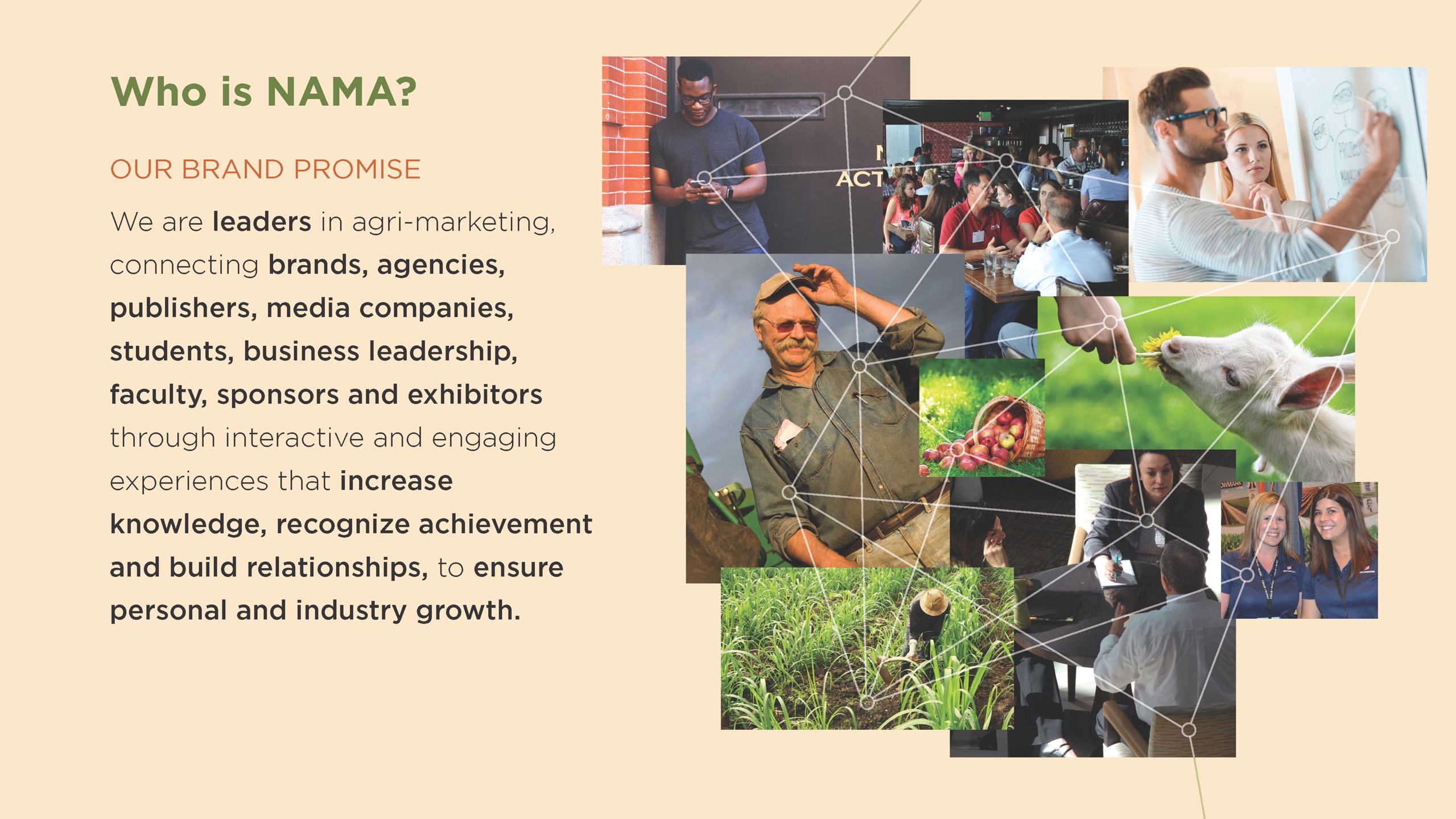 Who are NAMA Members?
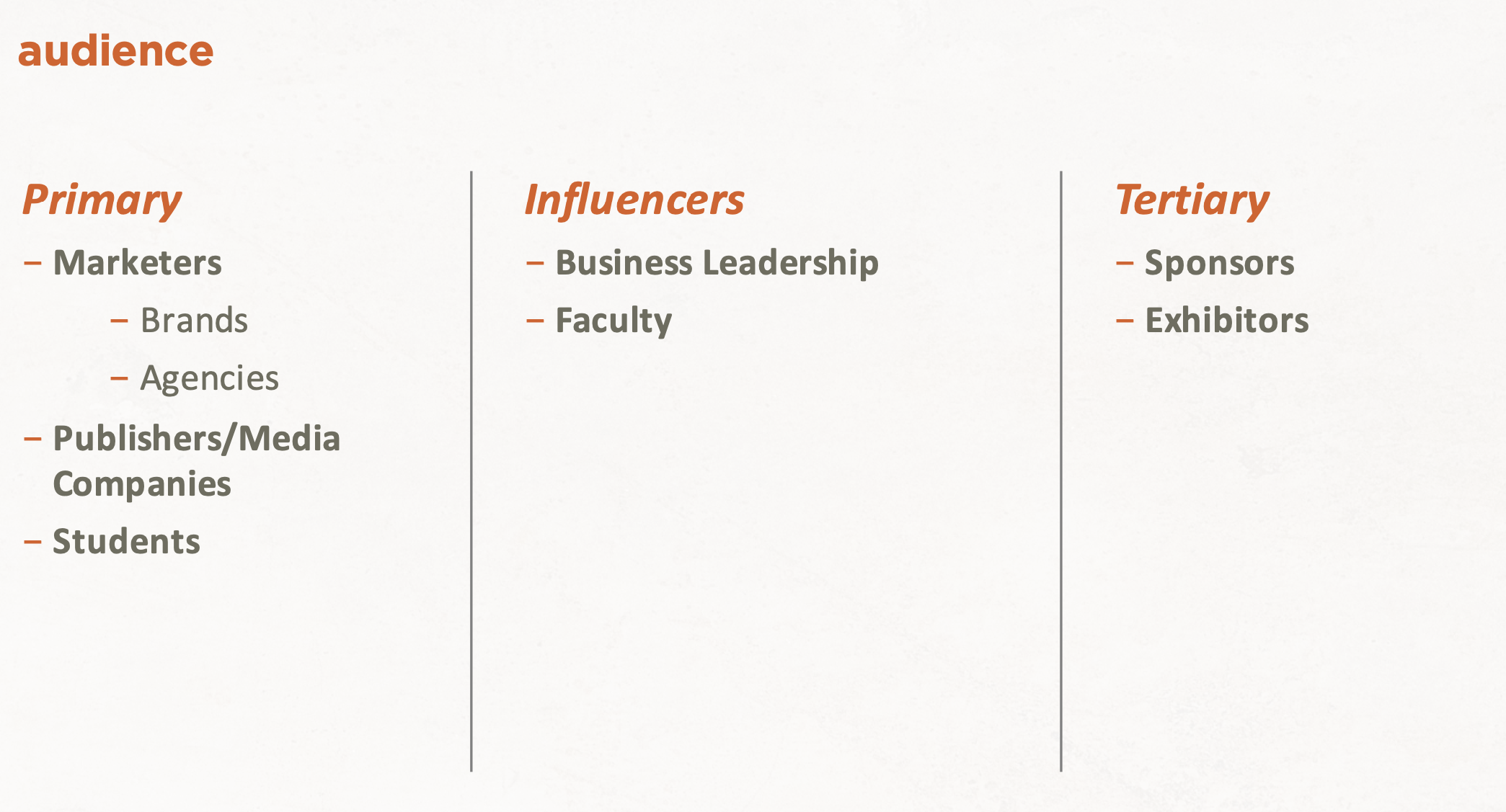 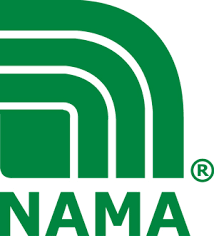 The NAMA Membership Value
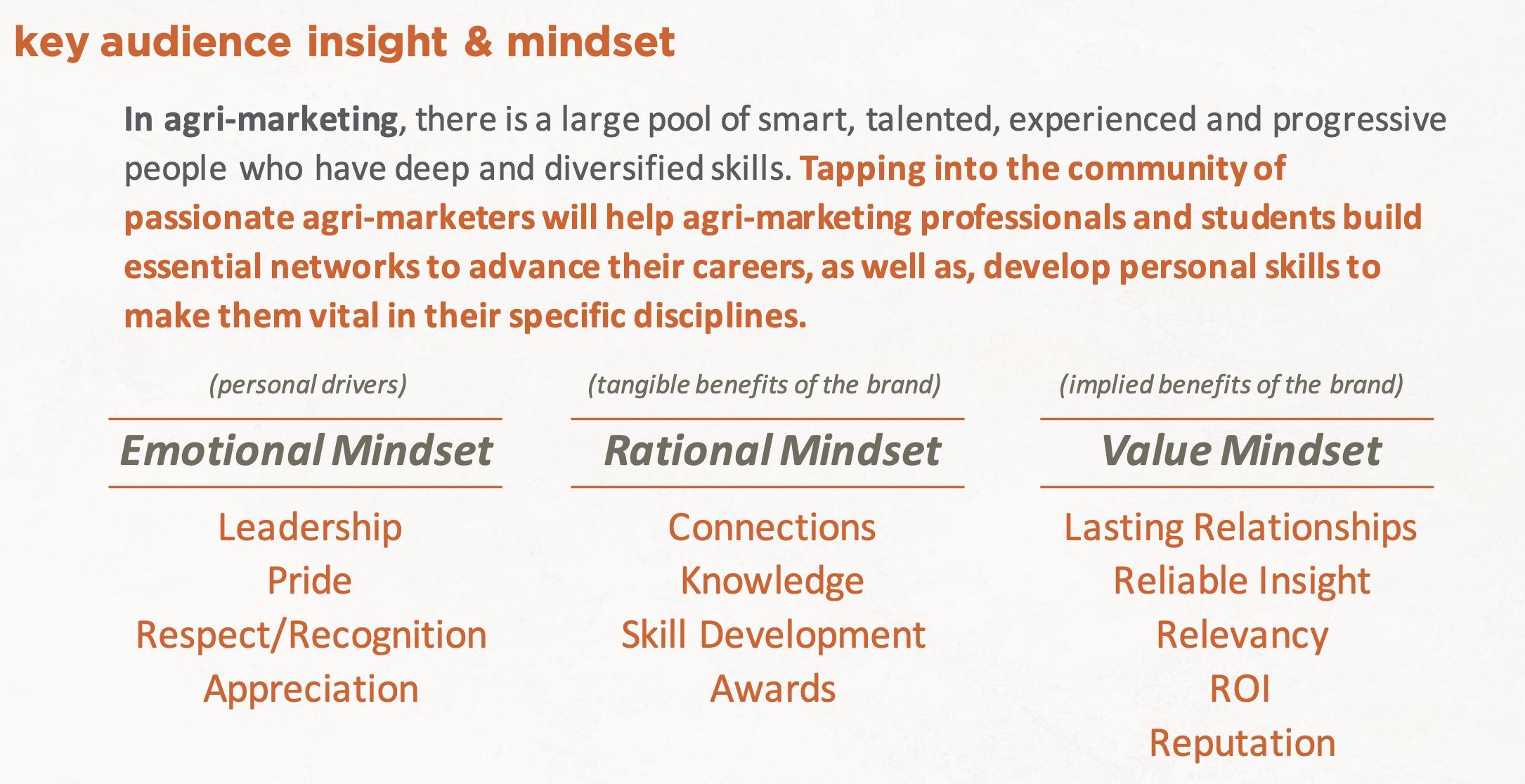 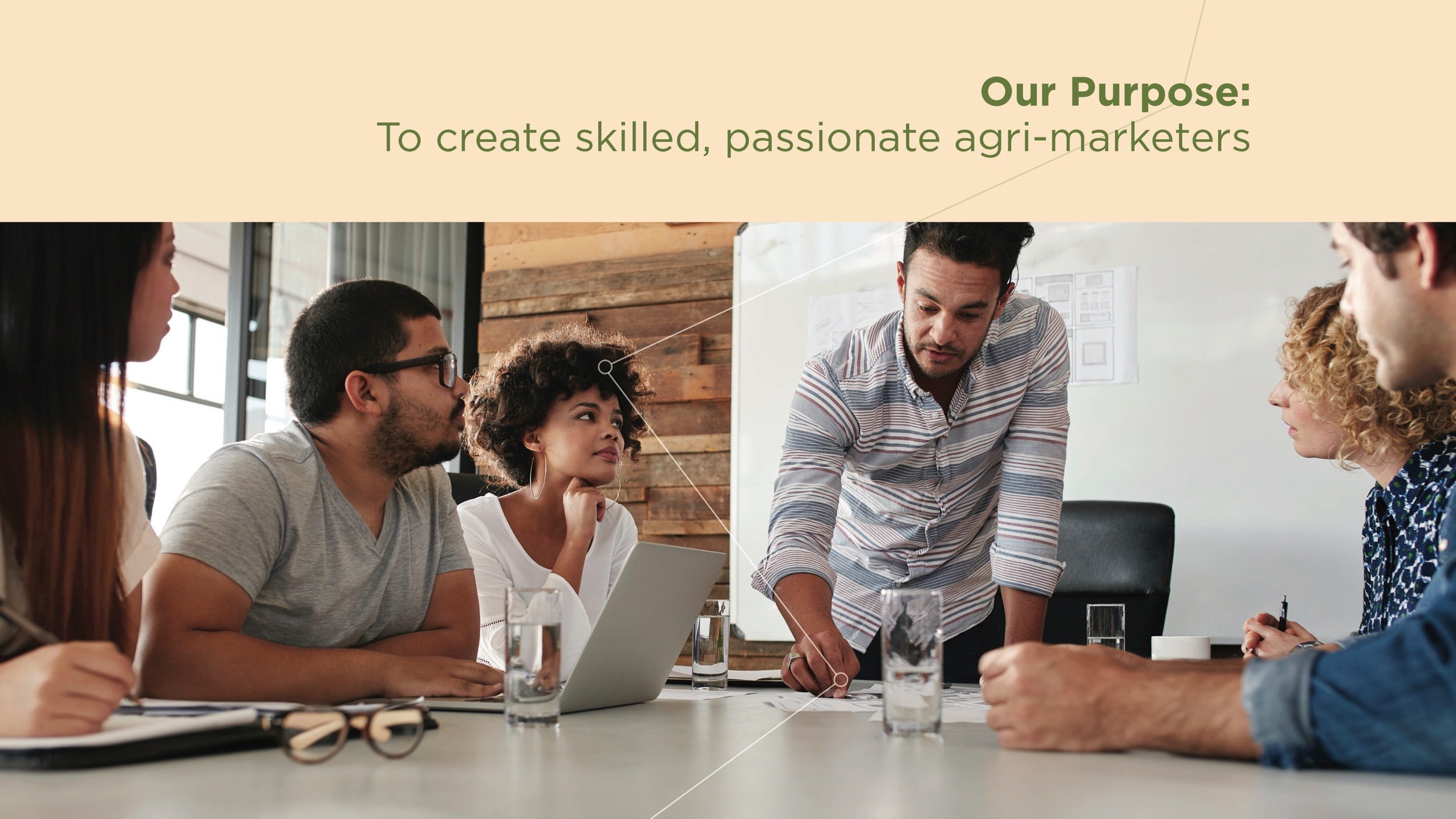 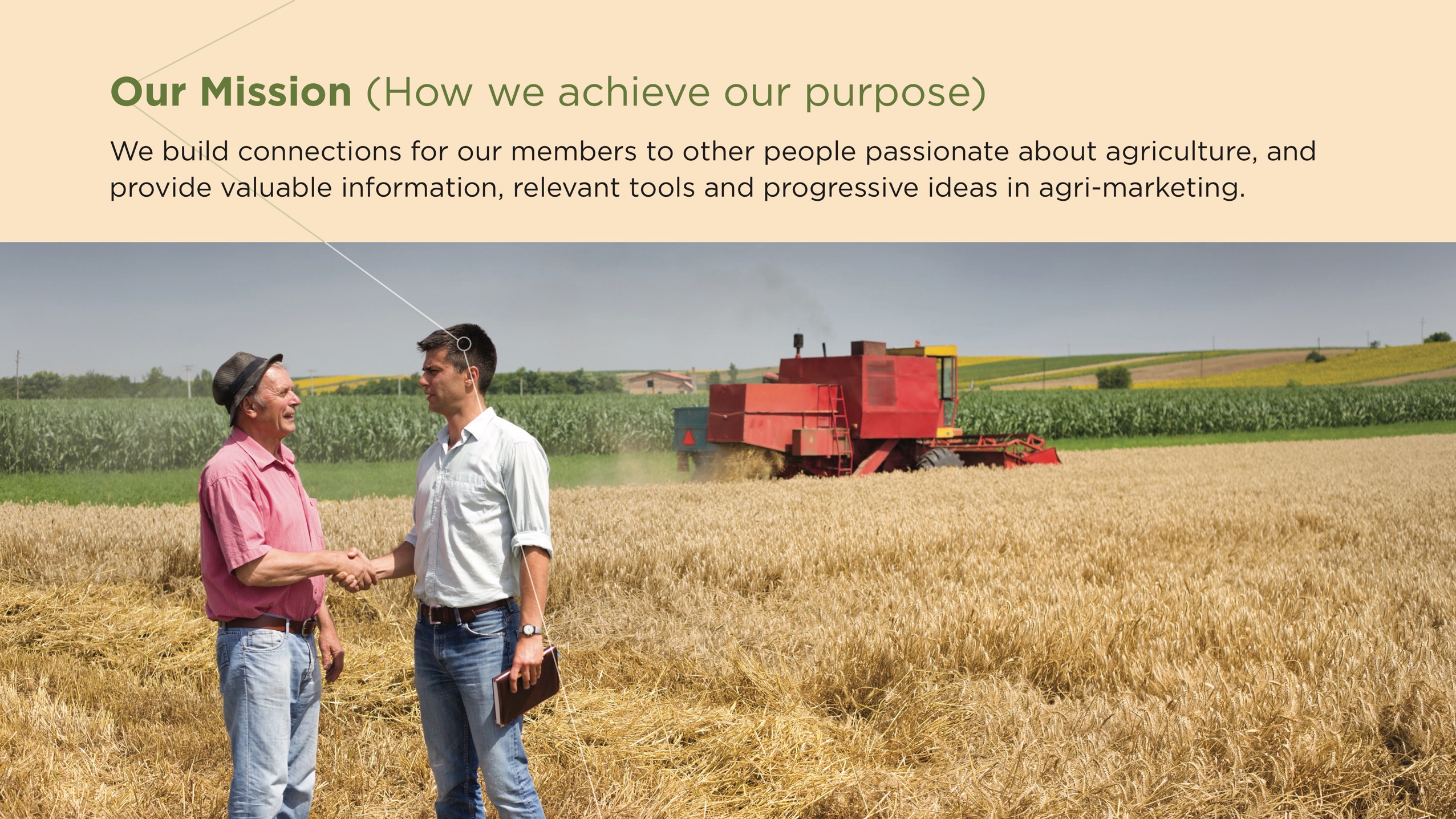 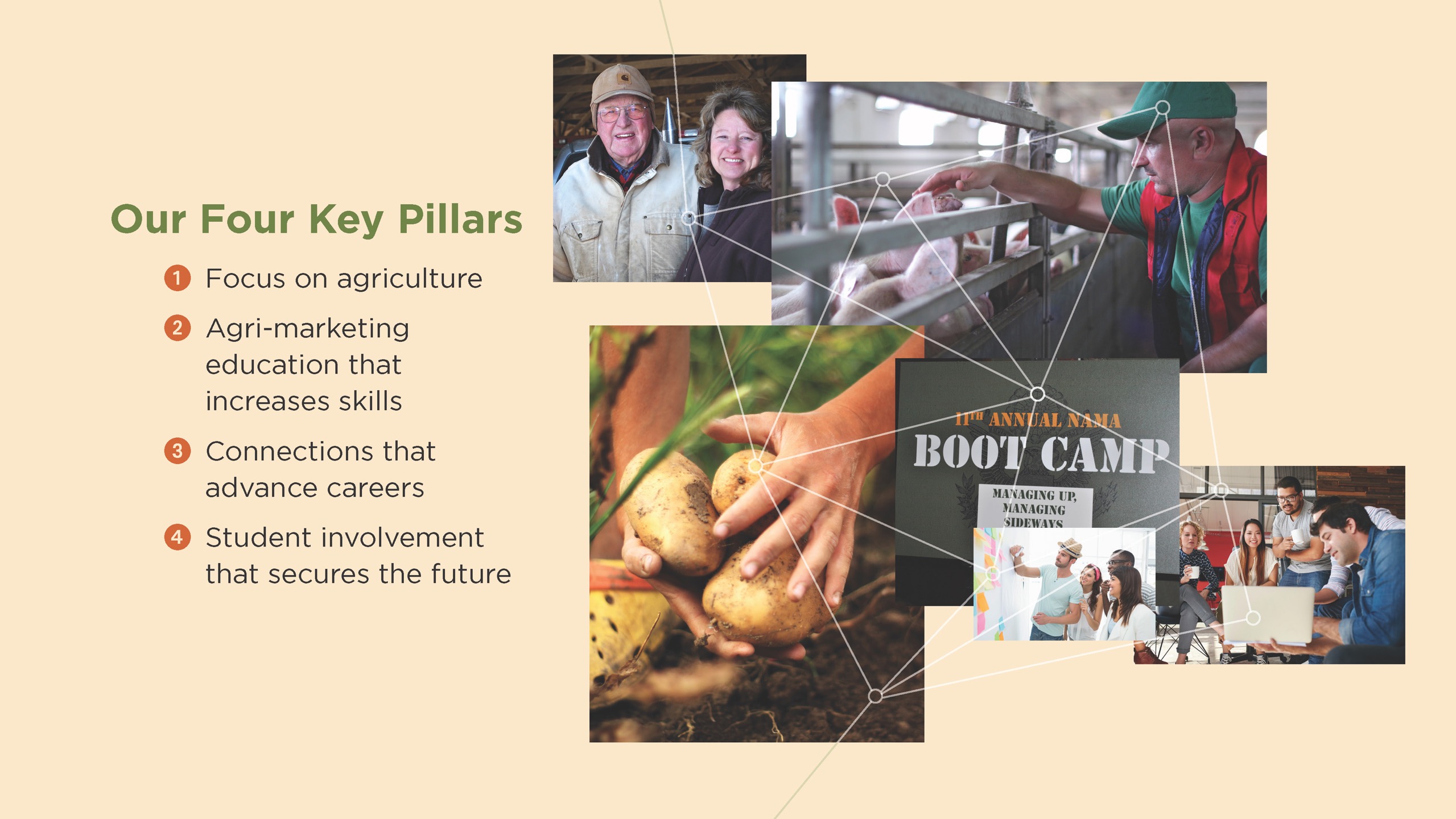 The NAMA Four Key Pillars (in Detail)
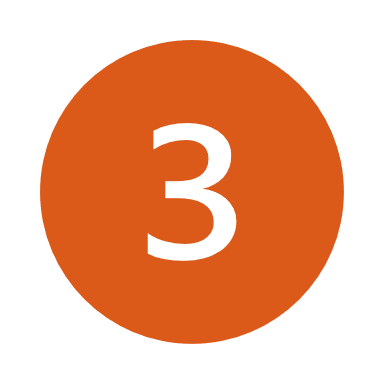 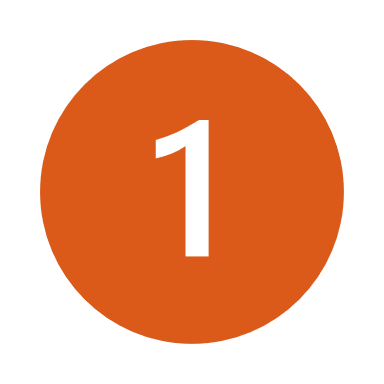 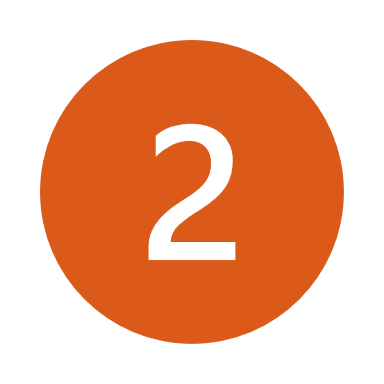 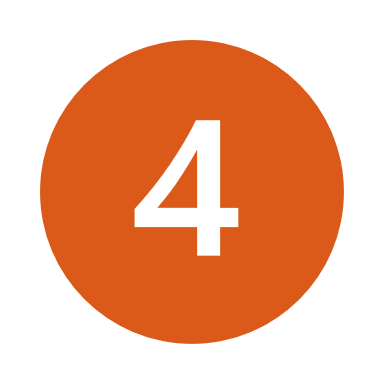 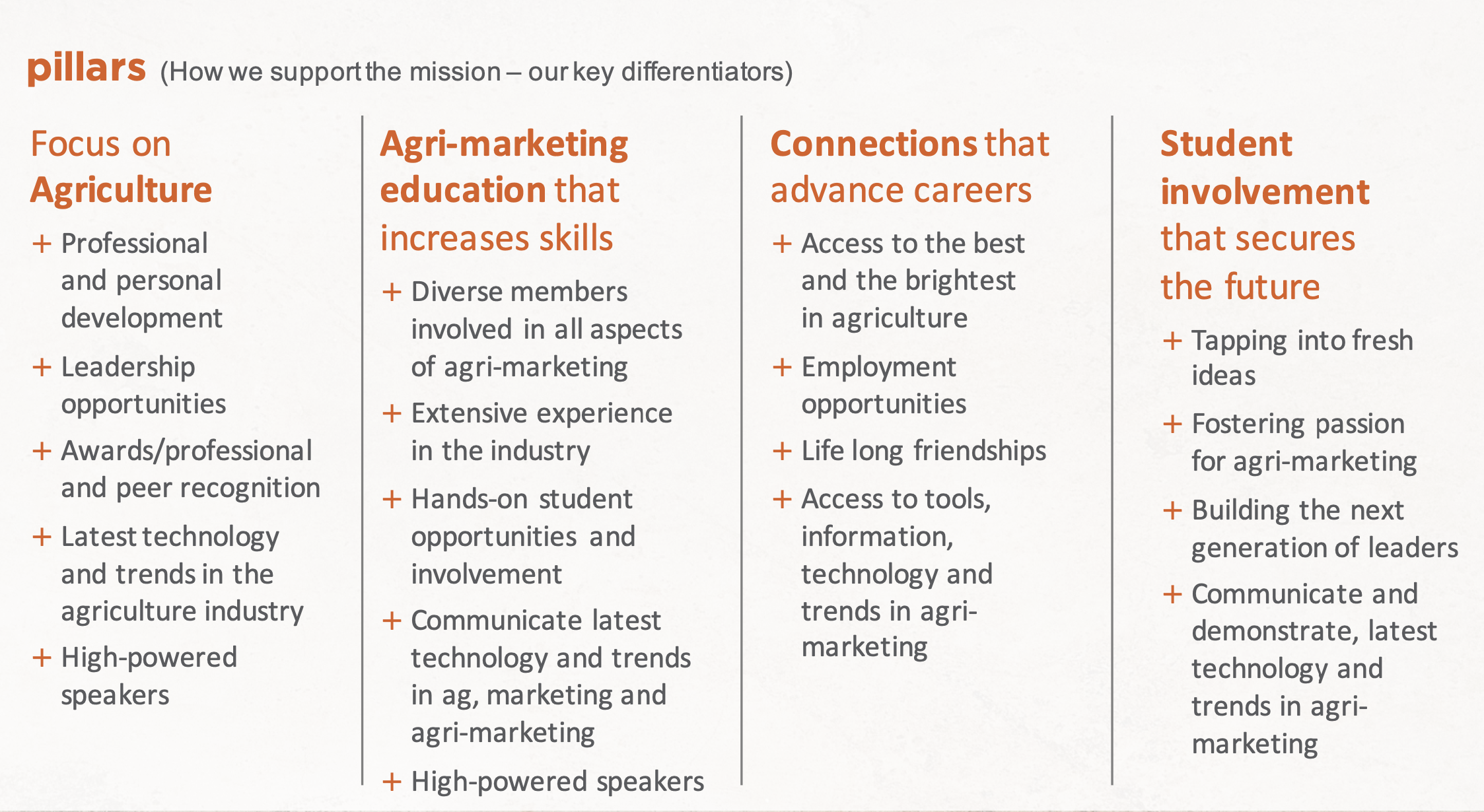 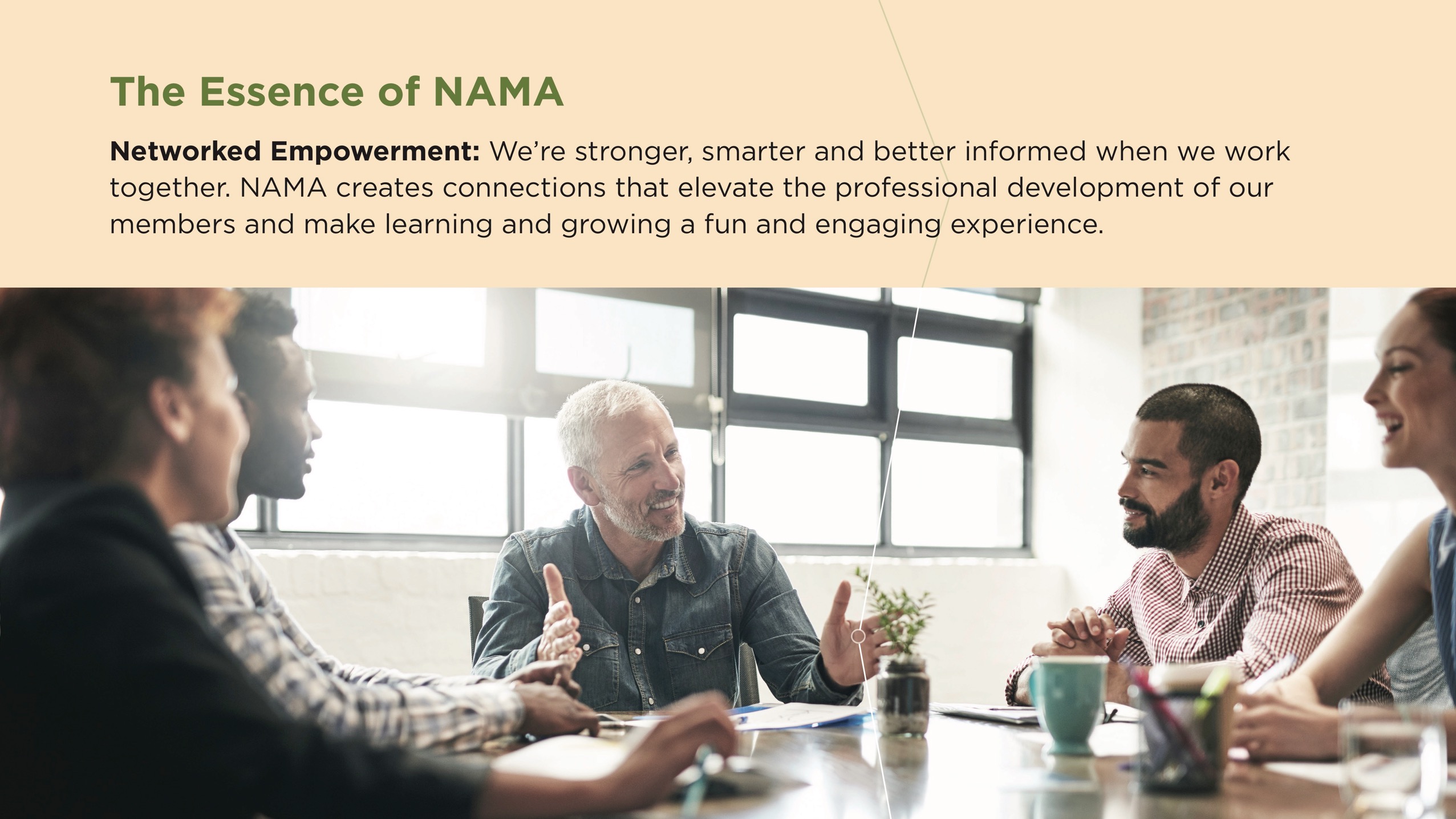 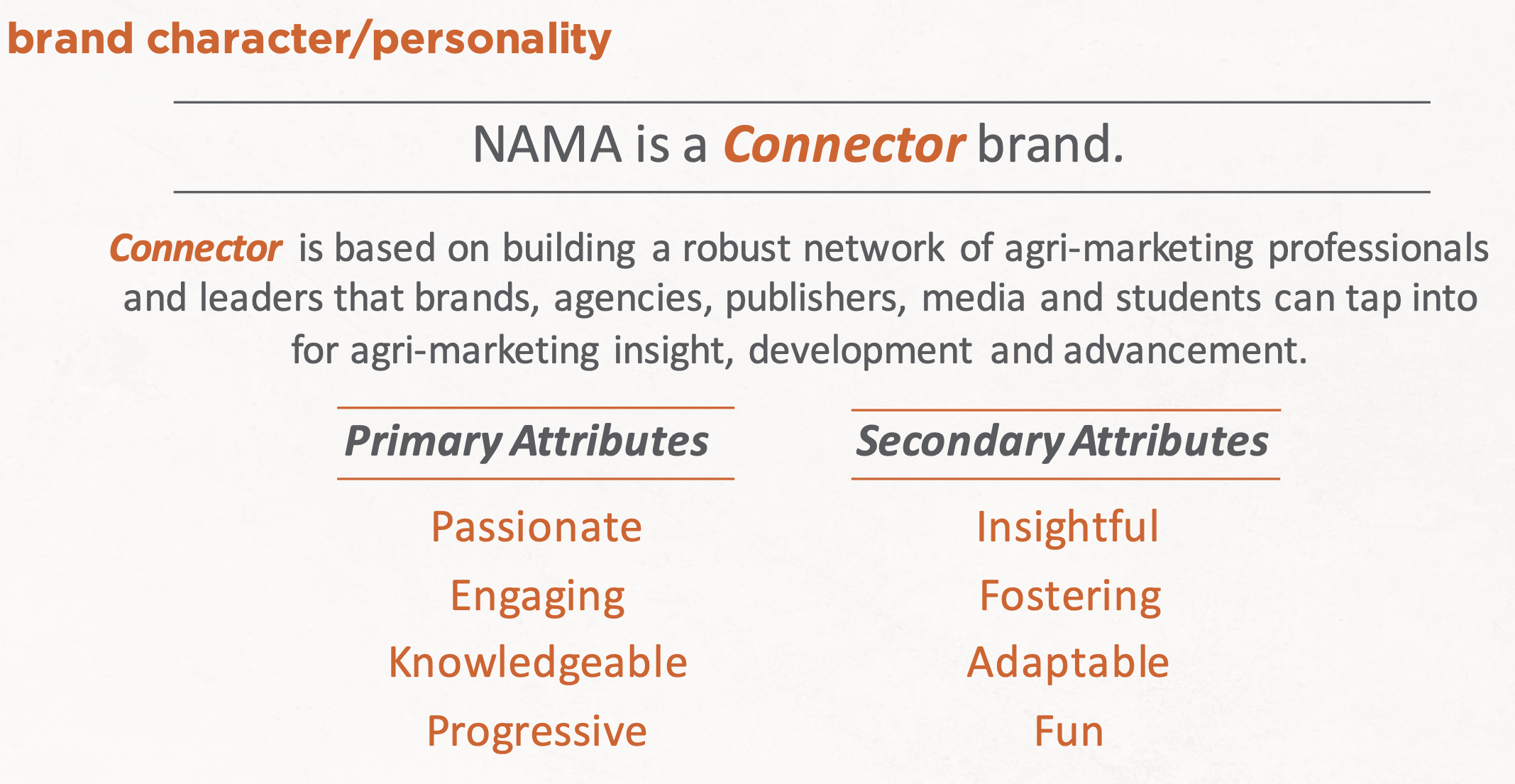 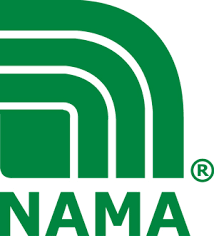 15
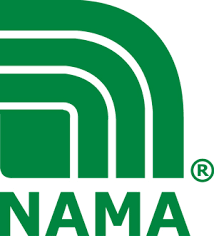 WHY NAMA?
Making the case to prospective members
Member & Organization Benefits
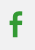 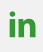 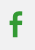 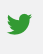 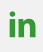 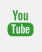 17
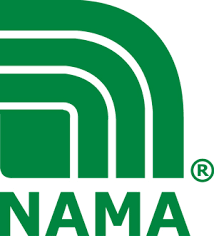 THANK YOU!